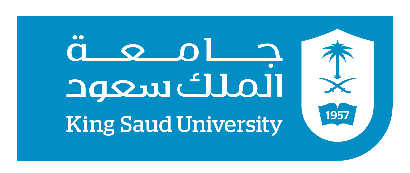 سبر 1213Network Defense   الدفاع عن الشبكات3 Part 2#Lecture  Exploring Network Technologiesand Tools استكشاف تقنيات و أدوات الشبكة
King Saud University – Applied Studies and Community Service –سبر 1213 -  اسم المقررLecture 1
Network Address Allocation
تخصيص عنوان الشبكة
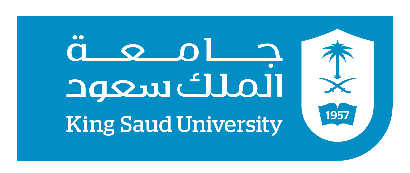 IPv6 – 128 bits
fe80:0000:0000:0000:02d4:3ff7:003f:de62 

DHCP Snooping  مراقبة 
DHCP Discover     DHCPاستكشاف
DHCP Offer         DHCPعرض
DHCP Request     DHCP طلب
DHCP Acknowledge DHCP تاكيد
King Saud University – Applied Studies and Community Service –سبر 1213 -  اسم المقررLecture 1
Network Address Allocation is the procedure of assigning unique identifiers, such as IP addresses, to devices connected to a network. It ensures that each device has a distinct identity within the network, facilitating communication between devices both within the network and with external networks. This allocation can be done manually by network administrators or automatically using protocols like DHCP (Dynamic Host Configuration Protocol), which dynamically assigns addresses to devices as they connect to the network. Effective network address allocation is crucial for efficient network management and seamless data transmission.


تعني عملية تخصيص عناوين فريدة، مثل عناوين IP، للأجهزة المتصلة بشبكة معينة. يضمن هذا أن يكون لكل جهاز هوية مميزة داخل الشبكة، مما يسهل التواصل بين الأجهزة داخل الشبكة ومع الشبكات الخارجية. يمكن إجراء هذا التخصيص يدويًا من قبل مسؤولي الشبكة أو تلقائيًا باستخدام بروتوكولات مثل DHCP، الذي يقوم بتخصيص العناوين تلقائيًا للأجهزة أثناء اتصالها بالشبكة. يعد التخصيص الفعّال لعناوين الشبكة أمرًا حيويًا لإدارة الشبكة بكفاءة وتسهيل نقل البيانات بسلاسة.
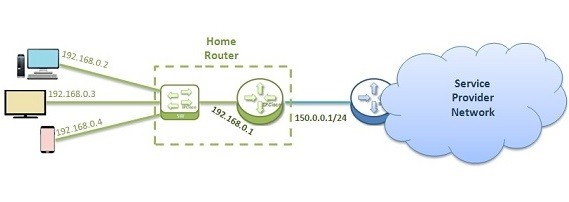 DHCP stands for Dynamic Host Configuration Protocol. It's a network management protocol used on IP networks where a DHCP server dynamically assigns an IP address and other network configuration parameters to each device on a network so they can communicate with other IP networks. DHCP automates the process of assigning IP addresses to devices and helps prevent address conflicts that can occur when devices are manually assigned addresses. It's commonly used in home and business networks to simplify network administration.


DHCP هو اختصار لبروتوكول تكوين المضيف الديناميكي. إنه بروتوكول إدارة الشبكات المستخدم على الشبكات التي تعتمد على بروتوكول الإنترنت حيث يقوم خادم DHCP بتعيين عنوان IP ومعلمات تكوين الشبكة الأخرى ديناميًا لكل جهاز على الشبكة حتى يتمكنوا من التواصل مع شبكات الآي بي الأخرى. يقوم DHCP بتلقين العملية المتكررة لتعيين عناوين IP للأجهزة ويساعد في تجنب التضاربات في العناوين التي يمكن أن تحدث عند تعيين العناوين يدويًا. يُستخدم عادة في الشبكات المنزلية والشبكات التجارية لتبسيط إدارة الشبكة.
DHCP Discover is a message sent by a computer or device seeking an IP address when connecting to a network. This message is broadcasted over the network to search for a DHCP server. The DHCP Discover message typically contains a broadcast address for the local network, informing the DHCP server that a new device needs an IP address.

DHCP Discover هي رسالة يرسلها جهاز الكمبيوتر أو الجهاز عند البحث عن عنوان IP عند الاتصال بالشبكة. يتم بث هذه الرسالة عبر الشبكة للبحث عن خادم DHCP. تحتوي رسالة DHCP Discover عادة على عنوان بث للشبكة المحلية، مما يُعلم خادم DHCP بأن جهازًا جديدًا بحاجة إلى عنوان IP.

DHCP Offer is a message sent by a DHCP server in response to a DHCP Discover message sent by a computer or device seeking an IP address when connecting to the network. This message is offered by the DHCP server to provide an IP address to the requesting device. Typically, the DHCP Offer message includes the proposed IP address for the device along with other network configuration information such as the server's address, default gateway address, and the proposed lease time for the IP address.

عرض DHCP هو رسالة تُرسل من قبل خادم DHCP ردًا على رسالة DHCP Discover التي يرسلها جهاز الكمبيوتر أو الجهاز عند البحث عن عنوان IP عند الاتصال بالشبكة. تُقدم هذه الرسالة من قبل خادم DHCP لتوفير عنوان IP للجهاز الطالب. وعادةً ما تشمل رسالة عرض DHCP عنوان IP المقترح للجهاز بالإضافة إلى معلومات تكوين الشبكة الأخرى مثل عنوان الخادم، وعنوان البوابة الافتراضي، والوقت المقترح لإيجار عنوان IP
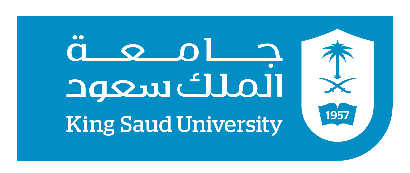 Understanding DNs
DNSفهم
Domain Name Resolution Use Case
حالة استخدام حل اسم النطاق




The main components of DNS include
DNS Resolver:
DNS Recursor (Resolver):
Authoritative DNS Servers:
Root DNS Servers
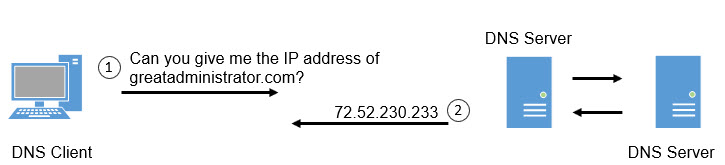 text
-
King Saud University – Applied Studies and Community Service –سبر 1213 -  اسم المقررLecture 1
DNS, which stands for Domain Name System, is a decentralized naming system used in networks, particularly the Internet, to translate human-readable domain names (such as www.example.com) into numerical IP addresses (such as 192.0.2.1) and vice versa. DNS enables users to access websites and other resources using easy-to-remember domain names rather than complex numerical IP addresses. It functions as a distributed database, distributing the responsibility of translating domain names to IP addresses across a network of DNS servers, which store and manage this mapping information. DNS plays a crucial role in facilitating communication and connectivity across networks by enabling efficient and user-friendly access to resources on the Internet and other networks.


DNS، والتي تعني نظام أسماء النطاقات، هو نظام تسمية لامركزي يُستخدم في الشبكات، لا سيما الإنترنت، لتحويل أسماء النطاقات التي يمكن قراءتها من قِبَل الإنسان (مثل www.example.com) إلى عناوين IP الرقمية (مثل 192.0.2.1) والعكس. يمكّن DNS المستخدمين من الوصول إلى المواقع الإلكترونية والموارد الأخرى باستخدام أسماء نطاقات سهلة الاستذكار بدلاً من العناوين الرقمية الصعبة (IP). يعمل كقاعدة بيانات موزعة، حيث يوزع مسؤولية ترجمة أسماء النطاقات إلى عناوين IP عبر شبكة من خوادم DNS، التي تخزن وتدير هذه المعلومات. يلعب DNS دوراً حيوياً في تيسير الاتصال والتواصل عبر الشبكات من خلال تمكين الوصول إلى الموارد على الإنترنت والشبكات الأخرى بكفاءة وبطريقة سهلة الاستخدام للمستخدمين.
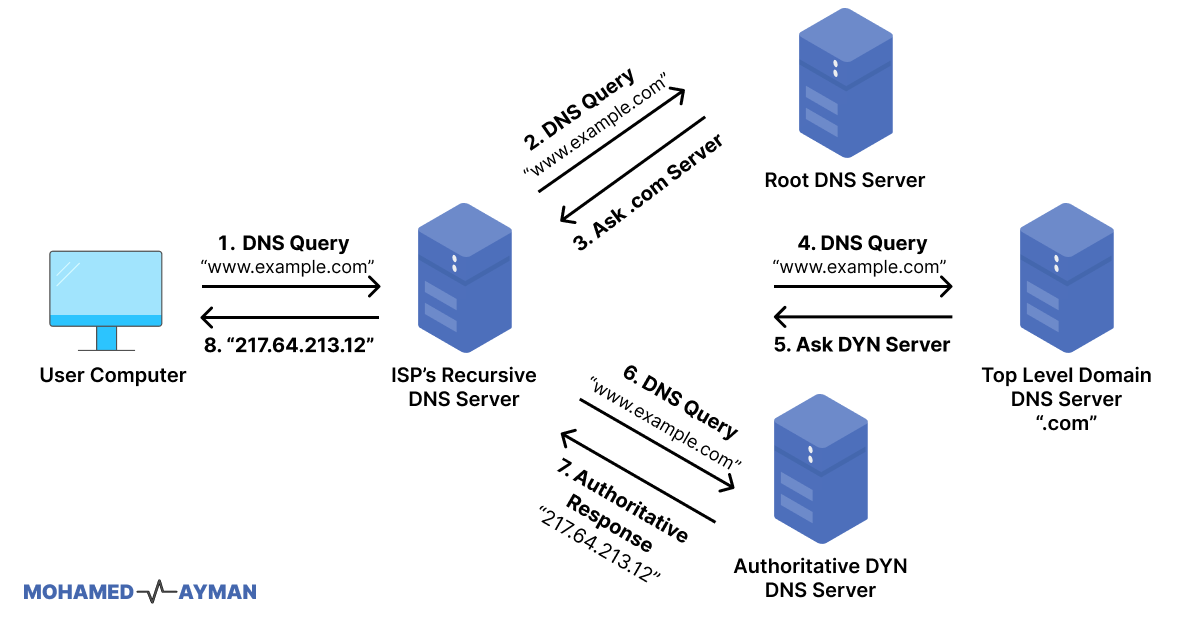 The Domain Name System (DNS) is a hierarchical and distributed naming system used to translate human-readable domain names (like www.example.com) into numerical IP addresses (like 192.0.2.1) and vice versa. The main components of DNS include:

DNS Resolver: The DNS resolver is a software component that runs on a user's device or network server and is responsible for initiating DNS queries to resolve domain names to IP addresses.

المحلل DNS (DNS Resolver): هو مكون برمجي يعمل على جهاز المستخدم أو خادم الشبكة ومسؤول عن بدء استعلامات DNS لحل أسماء النطاقات إلى عناوين IP.


2. DNS Recursor (Resolver): The DNS recursor is a server that receives DNS queries from resolvers and is responsible for recursively resolving those queries by querying authoritative DNS servers and caching the results.

مكرر DNS (DNS Recursor): هو خادم يتلقى استعلامات DNS من المحللات ومسؤول عن حل تلك الاستعلامات بشكل متكرر عن طريق استعلام خوادم DNS الرئيسية وحفظ النتائج.
3. Authoritative DNS Servers: These servers store and provide authoritative information about domain names and their associated IP addresses. There are different types of authoritative DNS servers, including primary (master) and secondary (slave) servers.


خوادم DNS الرئيسية (Authoritative DNS Servers): تخزن هذه الخوادم وتوفر معلومات موثوقة حول أسماء النطاقات وعناوينها IP. تتضمن أنواع مختلفة من خوادم DNS الرئيسية، بما في ذلك الخوادم الأساسية والثانوية.

4. Root DNS Servers: These servers are the highest level in the DNS hierarchy and store the information about the top-level domain (TLD) servers responsible for each top-level domain extension (like .com, .org, .net).

خوادم DNS الجذرية (Root DNS Servers): تعتبر هذه الخوادم أعلى مستوى في التسلسلية DNS وتخزن معلومات حول خوادم نطاقات المستوى الأعلى (TLD) المسؤولة عن كل تمديد نطاق مستوى علوي.
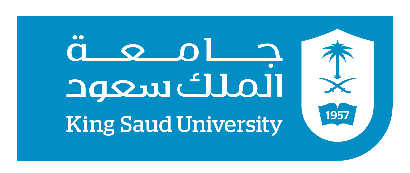 HTTP (Hypertext Transfer Protocol):
Use Case: Used for transmitting hypertext over the Internet. It is the foundation of data communication for the World Wide Web.
HTTP (بروتوكول نقل نصوص الوسائط): حالة الاستخدام: يُستخدم لنقل النصوص الوسائط عبر الإنترنت. إنه أساس التواصل البياني للشبكة العالمية.

HTTPS (Hypertext Transfer Protocol Secure):
Use Case: Similar to HTTP but adds a layer of security through SSL/TLS encryption. It's commonly used for secure communication over the Internet, particularly for sensitive data like login credentials and financial transactions.
HTTPS (بروتوكول نقل النصوص الوسائط المؤمّن): حالة الاستخدام: يشبه HTTP ولكنه يضيف طبقة أمان عبر تشفير SSL/TLS. يُستخدم عادة للتواصل الآمن عبر الإنترنت، بخاصة للبيانات الحساسة مثل بيانات تسجيل الدخول والمعاملات المالية.

FTP (File Transfer Protocol):
Use Case: Used for transferring files between a client and server on a computer network. It provides a straightforward method for uploading, downloading, and managing files.
FTP (بروتوكول نقل الملفات): حالة الاستخدام: يُستخدم لنقل الملفات بين عميل وخادم على شبكة الحاسوب. يوفر طريقة مباشرة لتحميل وتنزيل وإدارة الملفات.
Protocols and Use Cases
البروتوكولات وحالات الاستخدام
King Saud University – Applied Studies and Community Service –سبر 1213 -  اسم المقررLecture 1
4. SFTP (SSH File Transfer Protocol):
Use Case: Builds on SSH (Secure Shell) protocol to provide secure file transfer capabilities. It's commonly used for secure file transfer and remote file management over a network.

SFTP (بروتوكول نقل الملفات عبر SSH): حالة الاستخدام: يعتمد على بروتوكول SSH (القناة الآمنة) لتوفير قدرات نقل الملفات الآمنة. يُستخدم عادة لنقل الملفات بشكل آمن وإدارة الملفات عن بعد عبر الشبكة.


5. SMTP (Simple Mail Transfer Protocol):Use Case: Used for sending email messages between servers. It is a standard protocol for email transmission over the Internet.

SMTP (بروتوكول نقل البريد البسيط): حالة الاستخدام: يُستخدم لإرسال رسائل البريد الإلكتروني بين خوادم البريد الإلكتروني. إنه بروتوكول قياسي لنقل البريد الإلكتروني عبر الإنترنت.
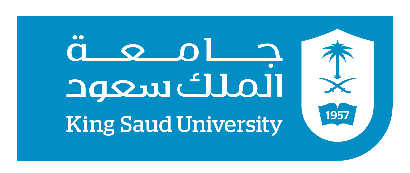 Understanding Basic Network Devices

فهم الأجهزة الأساسية في الشبكة
Basic Network Devices are essential components used to facilitate communication and connectivity within a computer network. These devices are fundamental building blocks of network infrastructure and play vital roles in managing and directing network traffic. Some common examples of basic network devices include:
أجهزة الشبكات الأساسية هي المكونات الأساسية الضرورية لتيسير الاتصال والتواصل داخل شبكة الحاسوب. تعتبر هذه الأجهزة الأركان الأساسية لبنية الشبكة وتلعب أدوارًا حيوية في إدارة وتوجيه حركة البيانات في الشبكة. تشمل بعض الأمثلة الشائعة لأجهزة الشبكات الأساسية ما يلي:
Router:جهاز التوجيه (الراوتر):
Switch: التبديل (السويتش):
Hub: المحول (الهب)
Firewall:   جدار الحماية (الفايروول)
Access Point (AP):   نقطة الوصول (AP)
Modem: المودم
King Saud University – Applied Studies and Community Service –سبر 1213 -  اسم المقررLecture 1
Router: A router is a networking device that forwards data packets between computer networks. It operates at the network layer of the OSI(Open Systems Interconnection) model and is responsible for directing traffic between different networks based on their IP addresses.
جهاز التوجيه (الراوتر): هو جهاز شبكات يقوم بتوجيه حزم البيانات بين شبكات الحواسيب. يعمل على طبقة الشبكة في نموذج OSI ومسؤول عن توجيه حركة البيانات بين شبكات مختلفة استنادًا إلى عناوين IP الخاصة بها.


Switch: A switch is a networking device that connects devices within the same local area network (LAN). It operates at the data link layer of the OSI model and forwards data packets between devices within the same network based on their MAC(Media Access Control) addresses.

التبديل (السويتش): هو جهاز شبكات يربط الأجهزة ضمن نفس شبكة المنطقة المحلية (LAN). يعمل على طبقة الربط البياني في نموذج OSI ويوجه حركة البيانات بين الأجهزة ضمن نفس الشبكة استنادًا إلى عناوين MAC الخاصة بها.


Hub: A hub is a simple networking device that connects multiple devices in a network. Unlike a switch, a hub broadcasts data packets to all connected devices, regardless of the intended recipient.

المحول (الهاب): هو جهاز شبكات بسيط يربط العديد من الأجهزة في الشبكة. على عكس التبديل، يبث المحول حزم البيانات إلى جميع الأجهزة المتصلة، بغض النظر عن المستلم المقصود.
Firewall: A firewall is a network security device that monitors and controls incoming and outgoing network traffic based on predetermined security rules. It acts as a barrier between an internal network and external networks, such as the Internet, to prevent unauthorized access and protect against security threats.
جدار الحماية (الفايروول): هو جهاز أمني لشبكة يراقب ويتحكم في حركة البيانات الواردة والصادرة استنادًا إلى قواعد الأمان المحددة مسبقًا. يعمل كحاجز بين الشبكة الداخلية والشبكات الخارجية، مثل الإنترنت، لمنع الوصول غير المصرح به وحماية ضد التهديدات الأمنية.

Access Point (AP): An access point is a networking device that allows wireless devices to connect to a wired network. It serves as a central communication hub for wireless devices, providing access to network resources and facilitating wireless connectivity.

نقطة الوصول (AP): هو جهاز شبكات يسمح للأجهزة اللاسلكية بالاتصال بشبكة سلكية. يعمل كمركز اتصال مركزي للأجهزة اللاسلكية، ويوفر الوصول إلى موارد الشبكة ويسهل التواصل اللاسلكي.

Modem: A modem is a device that modulates and demodulates digital data to enable communication between computers over a telephone line or cable network. It converts digital signals from a computer into analog signals for transmission over a communication medium and vice versa.
المودم: هو جهاز يقوم بتحويل البيانات الرقمية إلى إشارات تماثلية والعكس لتمكين التواصل بين الحواسيب عبر خط هاتفي أو شبكة كابلية.
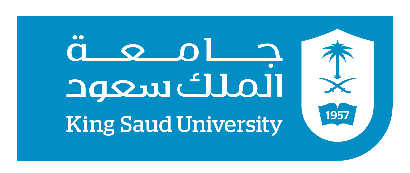 The basic components of switches include:

Ports:
Switching Fabric: 
MAC Address Table (CAM Table):
Buffer Memory:
Processor (CPU): 
Operating System (OS):
Power Supply:
Switches
المفاتيح
King Saud University – Applied Studies and Community Service –سبر 1213 -  اسم المقررLecture 1
Switches contribute to network defense in several ways: التبديلات تساهم في الدفاع عن الشبكة بعدة طرق:

Port Security: Switches can enforce port security measures to restrict access to network resources. Port security features, such as MAC address filtering and port lockdown, prevent unauthorized devices from connecting to network ports and protect against MAC address spoofing attacks.

أمان البورت: يمكن للتبديلات فرض تدابير أمان البورت لتقييد الوصول إلى موارد الشبكة. تتضمن ميزات أمان البورت، مثل تصفية عناوين MAC وإغلاق البورت، منع الأجهزة غير المصرح بها من الاتصال بمنافذ الشبكة وحماية ضد هجمات تقليد عناوين MAC.

Spanning Tree Protocol (STP): STP is a network protocol supported by switches to prevent loops in Ethernet networks. By automatically detecting and blocking redundant paths, STP helps prevent network congestion and disruption caused by network loops, which can be exploited by attackers to launch denial-of-service (DoS) attacks.
بروتوكول شجرة التوجيه: بروتوكول شجرة التوجيه هو بروتوكول شبكي يدعمه التبديلات لمنع الحلقات في شبكات الإيثرنت. من خلال الكشف عن المسارات المتعددة وحظرها تلقائيًا، يساعد STP في منع الازدحام والتشويش الناجم عن حلقات الشبكة، والتي يمكن استغلالها من قبل المهاجمين لشن هجمات رفض الخدمة.
Quality of Service (QoS): Switches support QoS mechanisms to prioritize network traffic based on criteria such as application type, traffic volume, or specific user requirements. By prioritizing critical network traffic, switches ensure that essential services, such as VoIP or video conferencing, receive sufficient bandwidth and are less susceptible to performance degradation caused by network attacks or congestion.


جودة الخدمة: تدعم التبديلات آليات جودة الخدمة لتحديد أولوية حركة المرور على أساس معايير مثل نوع التطبيق أو حجم حركة المرور أو متطلبات المستخدم المحددة. من خلال تحديد أولوية حركة المرور الحيوية، يضمن التبديل أن الخدمات الأساسية، مثل الهاتف عبر الإنترنت أو المؤتمرات الفيديو، تتلقى النطاق الترددي الكافي وتقلل من تدهور الأداء الناتج عن الهجمات الشبكية أو الازدحام.

Intrusion Detection and Prevention Systems (IDPS): Some advanced switches integrate features of IDPS to detect and block suspicious network activities in real-time. These switches can analyze network traffic patterns, detect anomalies indicative of potential attacks, and take automated actions to mitigate security threats, such as blocking malicious IP addresses or quarantining compromised devices.

أنظمة اكتشاف ومنع الاختراق (IDPS): تضم بعض التبديلات المتقدمة ميزات IDPS لاكتشاف ومنع الأنشطة الشبكية المشبوهة في الوقت الفعلي. تحليل أنماط حركة المرور الشبكي وكشف الغموض الدالة على الهجمات المحتملة، واتخاذ إجراءات آلية للتخفيف من التهديدات ال
الموجهات والمكونات الرئيسية
Central Processing Unit (CPU): 
Memory:
Interfaces:
Routing Table
Forwarding Engine:
Routers and major components
Input/Output (I/O) Control:
Operating System (OS):
Power Supply:
These components work together to enable the router to perform its core functions of routing packets between networks, managing network traffic, and ensuring reliable connectivity within the network
 infrastructure. تتعاون هذه المكونات معًا لتمكين الموجه من أداء وظائفه الأساسية في توجيه الحزم بين الشبكات، وإدارة حركة الشبكة، وضمان الاتصال الموثوق به داخل بنية الشبكة.
Routers contribute to network security in several ways: تساهم الموجهات في أمان الشبكة بعدة طرق:
Virtual Private Networks (VPNs): Routers can establish VPN connections to securely connect remote users or branch offices to the corporate network over the Internet. VPNs use encryption to protect data transmitted over the network, ensuring confidentiality and integrity.

الشبكات الافتراضية الخاصة (VPNs): يمكن للموجهات إقامة اتصالات VPN لربط المستخدمين عن بعد أو المكاتب الفرعية بشبكة الشركة بشكل آمن عبر الإنترنت. تستخدم الشبكات الافتراضية الخاصة التشفير لحماية البيانات المرسلة عبر الشبكة، مما يضمن السرية والنزاهة.

Routing Protocol Security: Routers use routing protocols to exchange routing information and determine the best paths for forwarding packets. Implementing secure routing protocols, such as OSPFv3 with IPsec or BGP with BGPsec, helps protect against routing attacks by authenticating routing updates and securing routing communication channels.
أمان بروتوكول التوجيه: تستخدم الموجهات بروتوكولات التوجيه لتبادل معلومات التوجيه وتحديد أفضل مسارات لإعادة توجيه الحزم. تنفيذ بروتوكولات التوجيه الآمنة، مثل OSPFv3 مع IPsec أو BGP مع BGPsec، يساعد في حماية ضد هجمات التوجيه من خلال المصادقة على تحديثات التوجيه وتأمين قنوات الاتصال بالتوجيه.
Firewall Integration: Some routers integrate firewall functionalities to provide advanced security features such as stateful packet inspection, intrusion detection/prevention, and application-layer filtering. By combining routing and firewall capabilities, routers can offer comprehensive network security against various threats and attacks.

دمج الجدران النارية: تدمج بعض الموجهات وظائف الجدران النارية لتوفير ميزات أمان متقدمة مثل التفتيش الذكي للحزم الداخلة والخارجة، واكتشاف/منع الاختراق، وتصفية الطبقة التطبيقية. من خلال دمج قدرات التوجيه والجدار الناري، يمكن للموجهات توفير أمان شبكي شامل ضد مختلف التهديدات والهجمات.



بشكل عام، تلعب الموجهات دورًا حاسمًا في أمان الشبكة من خلال تنفيذ ميكنيزمات وضوابط أمان مختلفة لحماية ضد الوصول غير المصرح به، والأنشطة الخبيثة، والتهديدات المبنية على الشبكة.
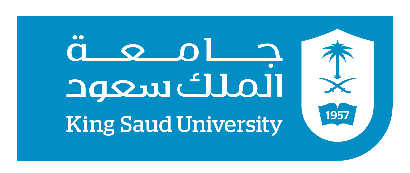 Firewallsجدران الحماية
The major components of a firewall include:

Packet Filtering: This component examines packets of data as they pass through the firewall and makes decisions about whether to allow or block them based on predetermined criteria such as source and destination IP addresses, ports, and protocols.
تصفية الحزم: يقوم هذا المكون بفحص حزم البيانات أثناء مرورها عبر جدار الحماية واتخاذ قرارات حول السماح أو حظرها بناءً على معايير محددة مسبقًا مثل عناوين IP المصدرية والوجهة والمنافذ والبروتوكولات.

Application Layer Filtering: This component operates at the application layer of the OSI model and inspects the contents of packets to identify specific applications or protocols. It can control access based on application-level attributes, allowing or blocking traffic based on the type of application being used.

تصفية طبقة التطبيقات: يعمل هذا المكون على مستوى طبقة التطبيقات في نموذج OSI ويفحص محتويات الحزم لتحديد التطبيقات أو البروتوكولات المحددة. يمكنه التحكم في الوصول بناءً على سمات طبقة التطبيقات، مما يتيح أو يمنع حركة المرور بناءً على نوع التطبيق المستخدم.
King Saud University – Applied Studies and Community Service –سبر 1213 -  اسم المقررLecture 1
The major contributions of a firewall to network defense include: المساهمات الرئيسية لجدار الحماية في الدفاع عن الشبكة تشمل:

Packet Filtering: Firewalls inspect packets of data as they pass through and make decisions to allow or block them based on predefined rules. This helps prevent unauthorized access and blocks malicious traffic. 
تصفية الحزم: يقوم جدار الحماية بفحص حزم البيانات أثناء مرورها واتخاذ قرارات للسماح أو حظرها بناءً على قواعد محددة مسبقًا. يساعد هذا في منع الوصول غير المصرح به وحجب حركة المرور الضارة.

Stateful Inspection: Firewalls monitor the state of active connections and make decisions based on the context of each connection. This allows them to better understand the nature of traffic flow and make informed decisions about allowing or blocking packets.
التفتيش الذكي للحالة: يراقب جدار الحماية حالة الاتصالات النشطة ويتخذ قرارات استنادًا إلى سياق كل اتصال. يتيح ذلك له فهمًا أفضل لطبيعة تدفق حركة المرور واتخاذ قرارات مستنيرة بشأن السماح أو حظر الحزم.

Application Layer Filtering: Firewalls can inspect the contents of packets at the application layer to identify specific applications or protocols. This allows them to control access based on application-level attributes, providing granular control over network traffic.
تصفية طبقة التطبيقات: يمكن لجدار الحماية فحص محتويات حزم البيانات على مستوى التطبيقات لتحديد التطبيقات أو البروتوكولات المحددة. يسمح هذا بالتحكم في الوصول بناءً على خصائص طبقة التطبيقات، مما يوفر تحكمًا دقيقًا في حركة المرور عبر الشبكة.
Virtual Private Network (VPN) Support: Firewalls often support VPN technologies, allowing remote users to securely connect to the network over the internet. VPN support includes features for encryption, authentication, and secure tunneling, enhancing network security.

دعم الشبكة الافتراضية الخاصة (VPN): غالبًا ما يدعم جدار الحماية تقنيات الشبكة الافتراضية الخاصة، مما يتيح للمستخدمين عن بعد الاتصال بالشبكة بأمان عبر الإنترنت. يشمل دعم الـ VPN ميزات للتشفير والمصادقة والنفق الآمن، مما يعزز الأمان الشبكي.
Intrusion Prevention System (IPS): Some advanced firewalls include IPS functionality to detect and block known and unknown threats in real-time. IPS systems analyze network traffic patterns and take automated actions to prevent security breaches

نظام منع الاختراق (IPS): تشمل بعض جدران الحماية المتقدمة وظيفة IPS لاكتشاف ومنع التهديدات المعروفة وغير المعروفة في الوقت الفعلي. يحلل نظام IPS أنماط حركة المرور عبر الشبكة ويتخذ إجراءات آلية لمنع اختراقات الأمان.
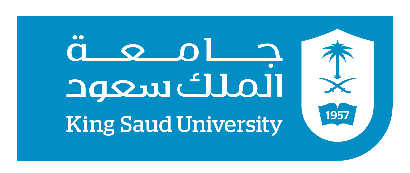 End of Part Two
King Saud University – Applied Studies and Community Service –سبر 1213 -  اسم المقررLecture 1